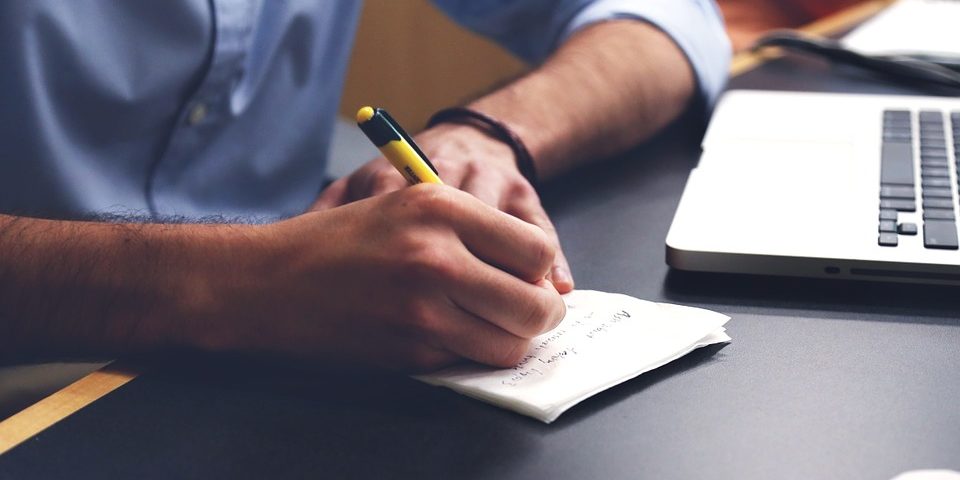 Maldonado, M. (2019) X Jornadas Disciplinares de Ciencias de la Educación, Catamarca, Argentina
El guión conjetural y el autorregistro (II)
Los saberes de referencia de los practicantes: el repertorio didáctico
Marcos R. Maldonado
Dr. en Didáctica de las ciencias, las lenguas y las humanidades
Université Sorbonne Nouvelle-Paris 3
Plan de trabajo
Maldonado, M. (2019) X Jornadas Disciplinares de Ciencias de la Educación, Catamarca, Argentina
Los saberes de referencia de los practicantes
El repertorio didáctico
El trabajo con las contradicciones
La negociación de sentidos
Los mundos posibles como estrategia de transformación de sentidos
¿A partir de qué saberes los practicantes planifican las clases e interpretan sus experiencias?
Maldonado, M. (2019) X Jornadas Disciplinares de Ciencias de la Educación, Catamarca, Argentina
🤔
Actividad: Observen los guiones conjeturales o las planificaciones y los autorregistros e identifiquen cuáles son los saberes que operan en esas actividades.
 
Tiempo: 15 min.
Los saberes de referencia, ¿saberes didácticos?
“Lo primero que hago es preguntar qué es ser romántico para ellos. Espero risas por parte de algunos. Sobre todo, de los varones. Otros dirán “Preguntale a X, profe”. Si esto sucediera, aprovecharía y le preguntaría qué es para él/ella. Espero que digan sus opiniones. Si no hubiera ninguna, continúo. Les pregunto si conocen lo que es el Romanticismo - espero que sí, porque ya lo vieron en Plástica- y qué saben de él. Si saben algo, les pregunto si se relaciona con lo que había comentado anteriormente. Si no saben, paso a la siguiente actividad.”
El romanticismo en los adolescentes
Maldonado, M. (2019) X Jornadas Disciplinares de Ciencias de la Educación, Catamarca, Argentina
Recuperación de saberes previos
Motivo de gracia
El tema del amor causa gracia a los varones
Experimentan el romanticismo
Conocimientos previos de los alumnos
Relación de experiencia con teoría
Rescatar el tema desde la experiencia personal
El movimiento artístico
Teoría literaria
¿Cuáles son saberes didácticos y cuáles no?
El repertorio didáctico, un conjunto de saberes eclécticos
Maldonado, M. (2019) X Jornadas Disciplinares de Ciencias de la Educación, Catamarca, Argentina
Formación inicial o continua
Historia como aprendices
Profesional
Objeto de saber
Experiencias
Contacto con colegas
Sociocultural
Teorías oficiales
Normas curriculares
[Speaker Notes: Qué está pasando?
Pues bueno, los franceses, que les gusta reflexionar sobre los saberes, tipos de saberes, hacer clasificaciones y reclasificaciones. Hay un grupo de francesas que provienen de la Didáctica del francés lengua extranjera que proponen una clasificación muy interesante. El repertorio didáctico.
Esta categoría nos permite trabajar los saberes docentes como un conjunto de saberes interrelacionados y que provienen de distintas fuentes. 
Las autoras sostienen que este se forma a partir de:]
El repertorio didáctico, un conjunto de saberes eclécticos
Maldonado, M. (2019) X Jornadas Disciplinares de Ciencias de la Educación, Catamarca, Argentina
Saberes socioculturales
Constructos cognitivos que representan una visión individual de la realidad. Saberes Individuales no cuestionables.
Creencias
Constructos cognitivos conformados a partir de una visión social de la realidad.
Saberes compartidos por una misma comunidad.
Representaciones
“Dicto una consigna, porque noto que siempre que hay una consigna escrita, trabajan mejor…”
“Voy a mencionar que en cada grupo no debe haber un orden asignado para la exposición, por eso todos los integrantes deben saber todo el material. No indico cuándo es que será la exposición, para que trabajen.”
“Me sorprende que solo sean los varones participen y nos las mujeres”
“Los que no traen la tarea les punto un punto menos”
Actividad
Maldonado, M. (2019) X Jornadas Disciplinares de Ciencias de la Educación, Catamarca, Argentina
Observen los guiones conjeturales o las planificaciones y los autorregistros e identifiquen creencias y/o representaciones de los practicantes.
 
Tiempo: 15 min.
El repertorio didáctico, un conjunto de saberes eclécticos
Maldonado, M. (2019) X Jornadas Disciplinares de Ciencias de la Educación, Catamarca, Argentina
Se construye históricamente y abarca desde su experiencia como aprendices en la niñez hasta su presente profesional
Evoluciona y se transforma con la experiencia profesional
Se conforma sobre un sistema de creencias, representaciones y saberes
Es una estructura que está interconectada: un saber establece una relación con otro saber
Es una estructura resistente a cambios significativa
Los cambios dependen de procesos de significación interna
Entonces… ¿y las prácticas para qué?
Maldonado, M. (2019) X Jornadas Disciplinares de Ciencias de la Educación, Catamarca, Argentina
Creencias y representaciones
Teorías personales
Interpretaciones subjetivas
Teorías oficiales
Imagen personal de la profesión, de la enseñanza y del aprendizaje, etc.
Interpretación de las prácticas en función de las preconcepciones
La realidad
Preconceptos
Confrontación
La necesidad de la confrontación de interpretaciones diversas (desde la teoría)
[Speaker Notes: Si el repertorio didáctico no evoluciona, entonces las prácticas para qué…? Pregunta existencial. 

Para responder a esta pregunta, necesitamos saber qué sucede en el interior de los practicantes en relación con el aprendizaje para poder identificar la necesidad didáctica de las prácticas. 

Las teorías cognitivas, la corriente sociocultural del pensamiento docente, dicen que las creencias y las representaciones modifican las teorías oficiales, creando teorías personales, interpretaciones subjetivas de esas teorías oficiales. Por lo tanto, hay una distancia entre lo oficial y lo personal. 

Estas interpretaciones crean una imagen personal de la profesión, de la enseñanza, E interpretan las prácticas en función de esas preconcepciones. 
El aprendizaje, la evolución del repertorio didáctico se produciría a través de la confrontación de la realidad con los preconceptos. Pero, esa realidad está interpretada. Hay cuestiones que están fuera del alcance de los practicantes. Aquí surge la necesidad de la intervención didáctica… 
Una necesidad de confrontar diversas interpretaciones.]
Entonces… ¿y las prácticas para qué?
Maldonado, M. (2019) X Jornadas Disciplinares de Ciencias de la Educación, Catamarca, Argentina
Es negociar
Confrontar no es imponer
Convencer
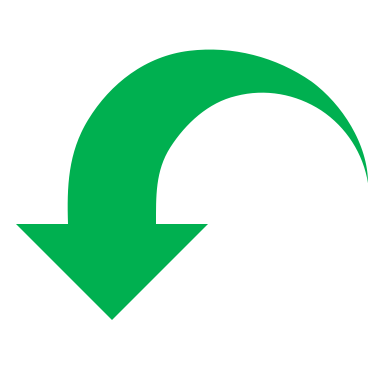 La existencia de contradicciones (en relación con la teoría)
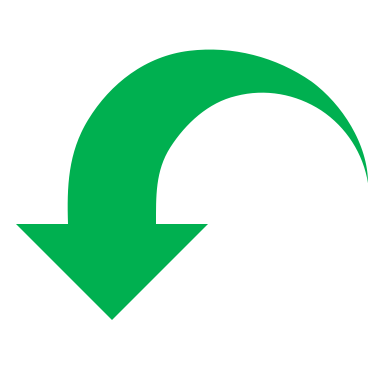 La necesidad de modificar las preconcepciones
Conflictos cognitivos
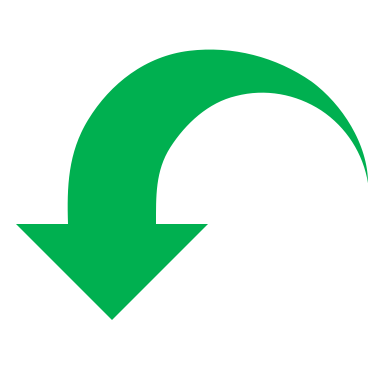 Busca de soluciones
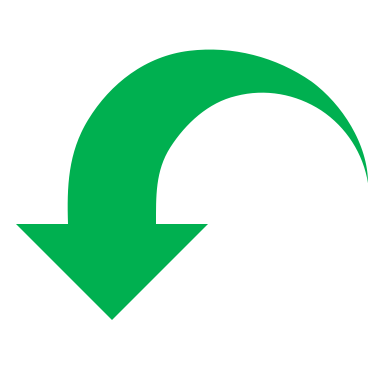 Modificación de las estructuras mentales
Evolución del repertorio didáctico
Entonces es fácil, es cuestión de identificar la contradicción…
Observen la interacción que se produce entre Laura y Martina a partir de lo que Laura expresa en su autorregistro.
Intenten responder a estas preguntas:

¿Cuáles son los saberes sobre los que Laura establece los criterios de evaluación?
¿Cuál es el conflicto en la interacción?
¿Cuáles son las estrategias que utilizan cada una en sus argumentos?
¿Modificó Laura su criterio de evaluación? ¿por qué?

Tiempo: 15 min.
Maldonado, M. (2019) X Jornadas Disciplinares de Ciencias de la Educación, Catamarca, Argentina
Entonces es fácil, es cuestión de identificar la contradicción…
Observen la interacción que se produce entre Laura y Martina a partir de lo que Laura expresa en su guión conjetural.
Intenten responder a estas preguntas:

¿Cuál es el conflicto en la interacción?
¿Cuáles son las estrategias que utilizan cada una en sus argumentos?
¿Modificó Laura su actividad? ¿por qué?

Tiempo: 15 min.
Maldonado, M. (2019) X Jornadas Disciplinares de Ciencias de la Educación, Catamarca, Argentina
¡La negociación de sentidos lo es todo!
Maldonado, M. (2019) X Jornadas Disciplinares de Ciencias de la Educación, Catamarca, Argentina
Interpretación
subjetiva
Evento
Interacción didáctica
Evolución del repertorio didáctico
Transformar los sentidos
¿qué pasaría si…? Los mundos posibles
Maldonado, M. (2019) X Jornadas Disciplinares de Ciencias de la Educación, Catamarca, Argentina
“¿Qué pasaría si un hombre se despierta transformado en un inmundo escarabajo?”
Gianni Rodari, Gramática de la fantasía
Las hipótesis permiten crear mundos posibles, diferentes a lo que esperamos
“Lo primero que haré será pedir que cada uno cuente lo que leyó en su casa. Les pediré que realicen una síntesis de la historia del capítulo leído.”
“No todos cumplieron con la terea. Solo tres alumnos leyeron el capítulo que les había indicado. Les pedí a los tres que se sentaran delante de todos y les pedía al resto que les hicieran preguntas sobre la historia. Así pude solucionar el momento de la puesta en común…”
-¿Y si no todos lo leyeron?
- Si eso pasa, tendré que cambiar de estrategia. Supongo que les pediría a los que si leyeron que cuenten a los que no qué sucedió en la historia. Y que los que no lo leyeron le hagan preguntas a los que sí.
¿qué pasaría si…? Los mundos posibles
Maldonado, M. (2019) X Jornadas Disciplinares de Ciencias de la Educación, Catamarca, Argentina
Evidencias fiables
Mundo imaginado (1)
Introducción de una evidencia nueva
(mundo posible)
Realidad diferente a mundo imaginado (1)
Conflicto de evidencias
Transformación del mundo imaginado (1)
Mundo imaginado (2)
Muchas gracias
Maldonado, M. (2019) X Jornadas Disciplinares de Ciencias de la Educación, Catamarca, Argentina
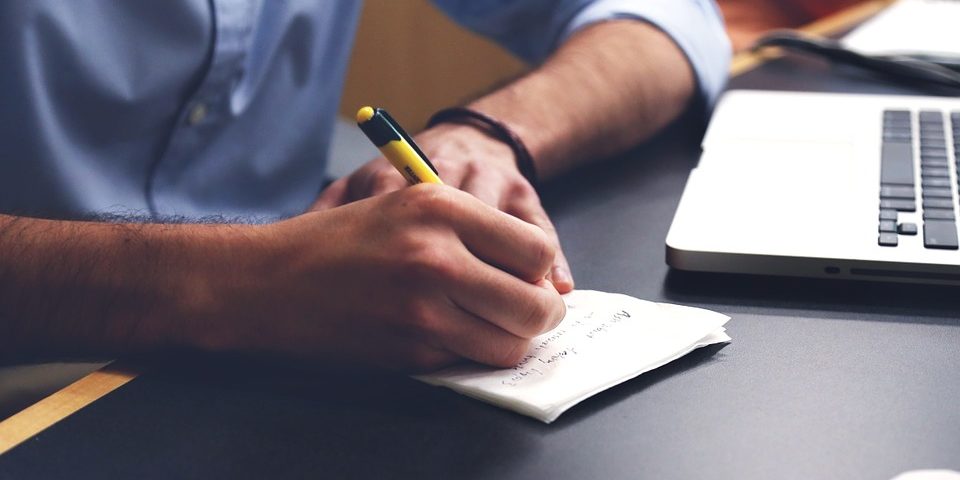 markus.rm@gmail.com